Lithosphere
Processes shaping earth
Earth’s Systems (spheres)
Lithosphere - Earth’s crust and upper 				         	                 mantle
Atmosphere - Layers of gases surrounding 				                  Earth 
Biosphere - Living organisms on Earth
Hydrosphere - Earth’s water
Structure of the Earth
The Earth is made up of 3 main layers:
Core (inner/outer)
Mantle
Crust
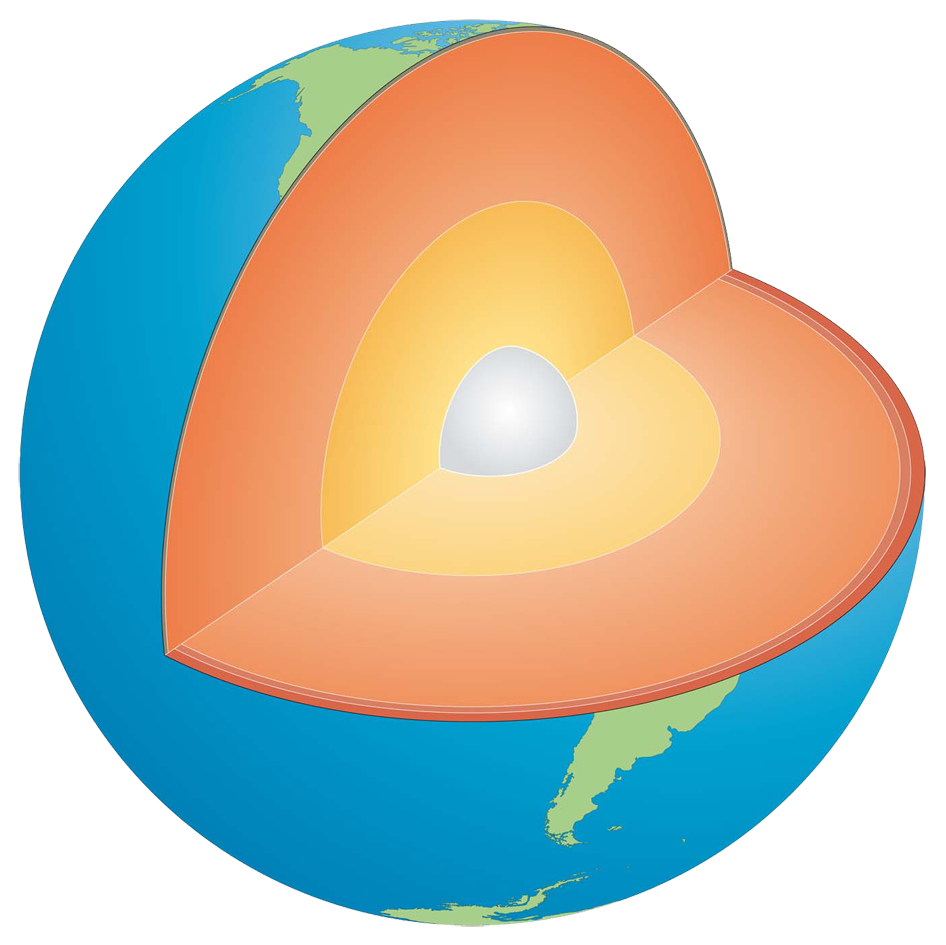 Mantle
Outer core
Inner core
Crust
The Crust
The outermost layer - where we live!
There are 2 types of crust: continental and oceanic
Continental crust:
Thick (10-70km)
Buoyant (it “floats” – less dense than oceanic crust
Mostly old 
Oceanic
Thin (~7km)
Dense (sinks under continental crust)
young
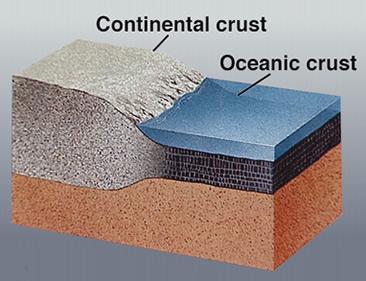 The Mantle
Region of hot, dense rock
Upper portion of it is solid
Deeper under the surface, rock becomes semi-solid or plastic
Convection takes place in the mantle
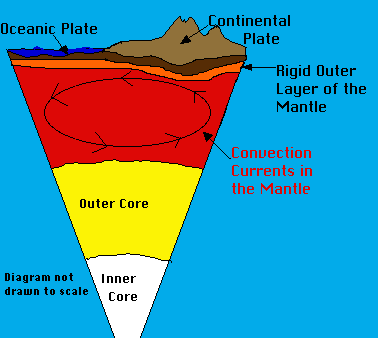 Convection
is the transfer of heat by the movement of the heated parts of a liquid or gas. 
hotter, less dense material rises
cooler, denser material sinks under the influence of gravity
Plate Tectonics
Earth’s crust is divided into 12 major plates which move in various directions
This plate motion causes them to collide, pull apart, or scrape against each other.
They move a few centimeters each year.
Each type of interaction causes a characteristic set of Earth structures, or “tectonic” features. 
Plate tectonics = Plate Interactions
The Core
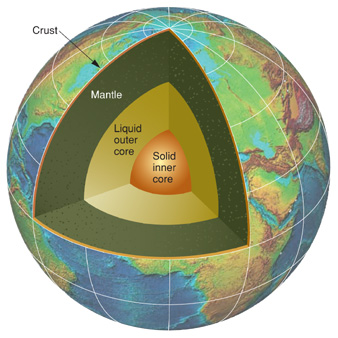 Deepest and hottest layer, divided into inner and outer core
Made of mostly nickel and iron 
Inner core is solid, outer is liquid
Continental Drift
Alfred Wegener’s theory:
Earth was once a supercontinent
Over time, the continent split into plates that move
Evidence:
Current layout of the continents – “puzzle pieces”
Fossils – plants and animals found in non-native places
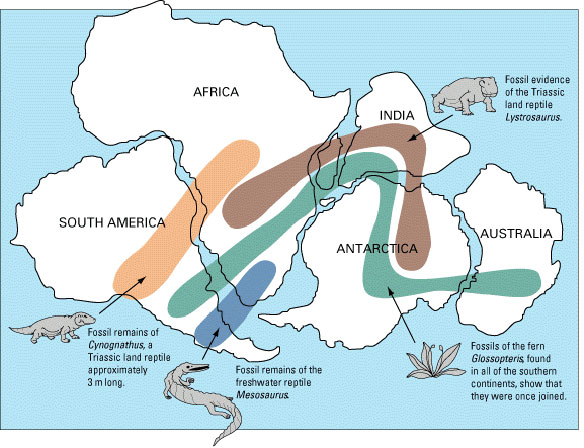 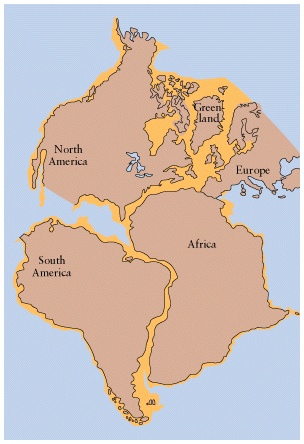 How do you think today’s continents were once joined?
Plate Boundaries
Convection leads to plate tectonic movement






3 different types of boundaries result:
Divergent
Convergent
Transform
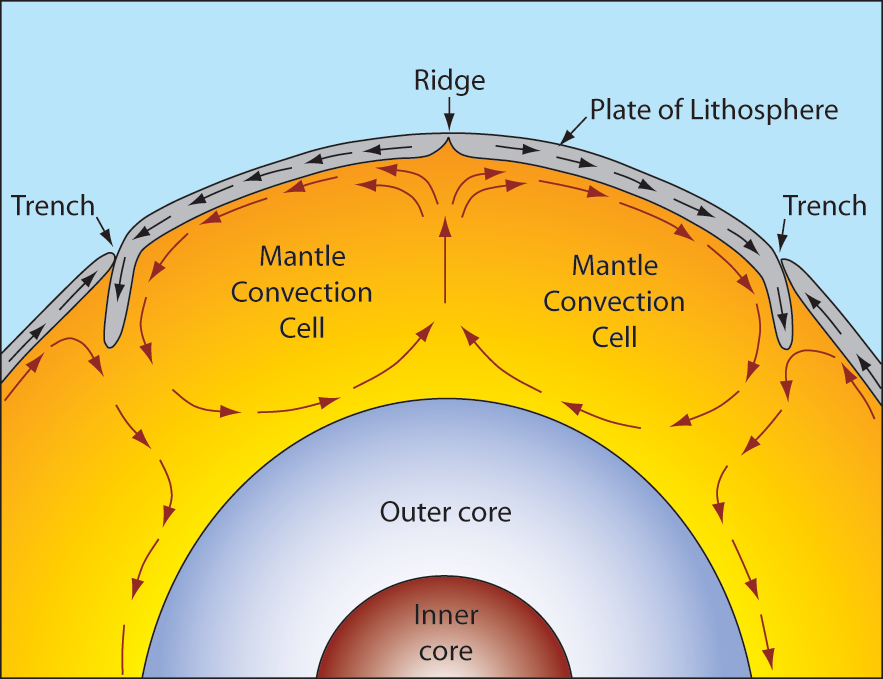 Convergent Boundaries
Boundaries between 2 plates that are colliding, can be: 
Continent-continent collision
Continent-oceanic crust collision
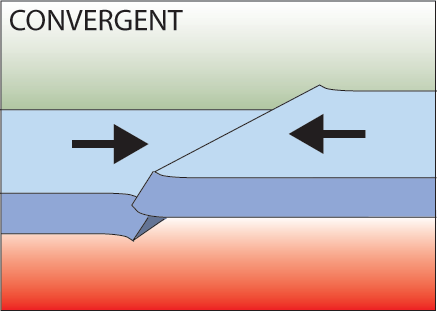 Continent-Continent Collision
Forms mountains, ex: Alps, Himalayas
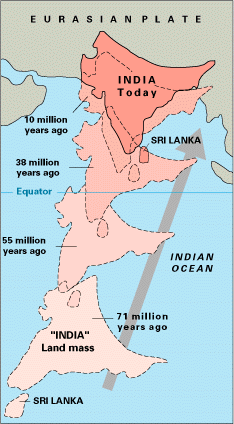 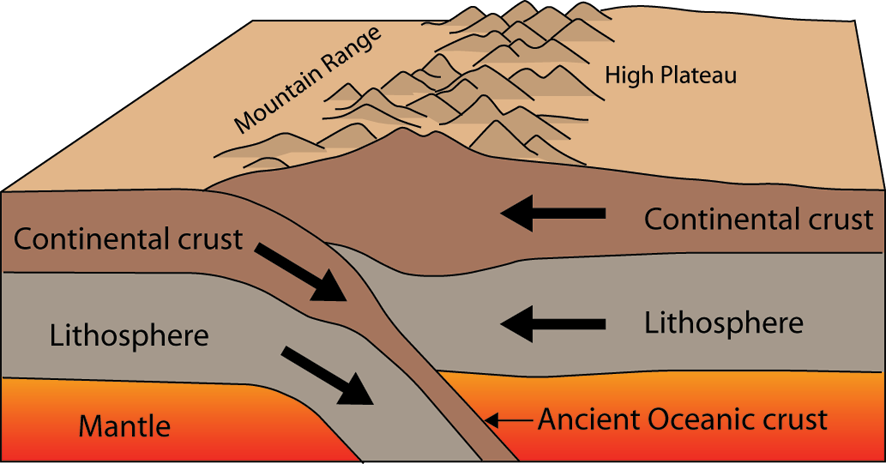 Continent-Oceanic Crust Collision
Oceanic crust (more dense) will sink under continental crust (more buoyant); called subduction 
Subduction is a way of recycling the oceanic crust 
Can result in the creation of volcanoes and mountains
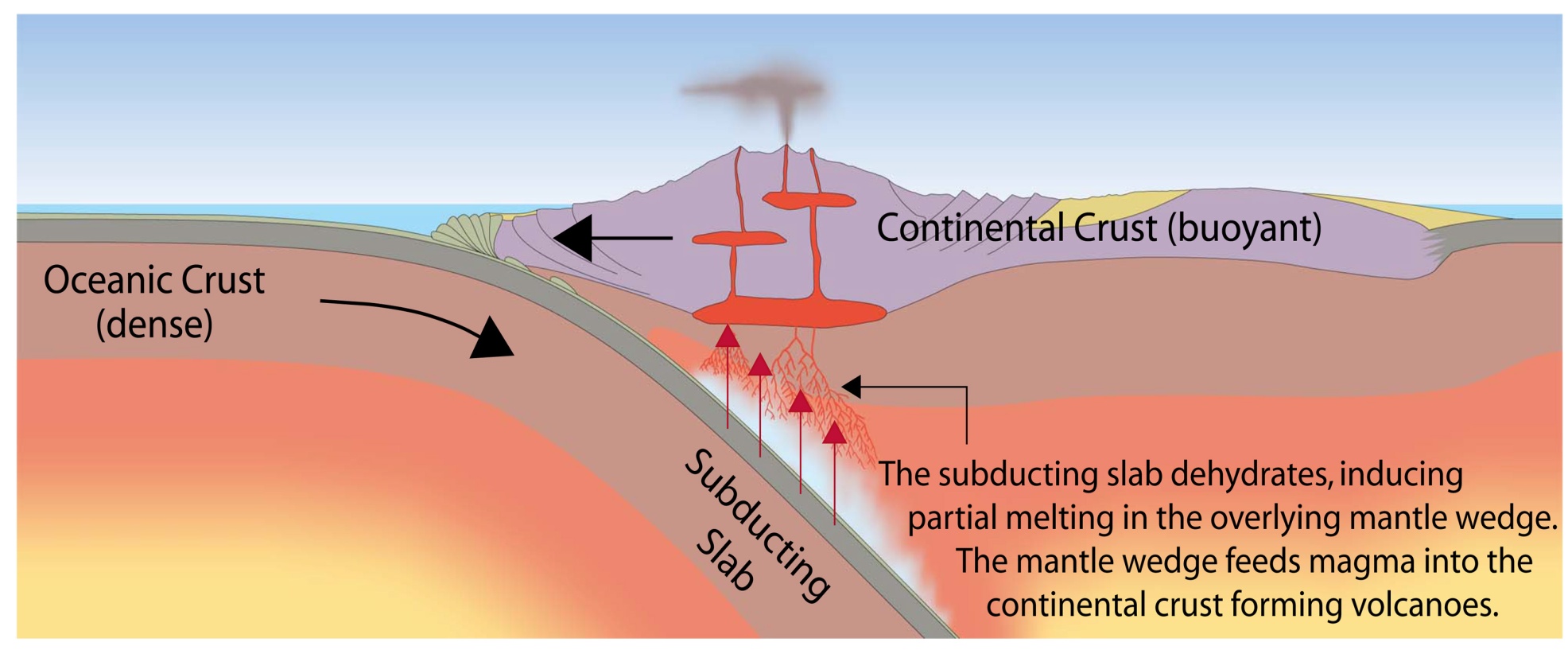 Divergent Boundaries
Boundaries between 2 plates that are moving apart or rifting 
Can form in the middle of continents or on the ocean floor (seafloor spreading) 
Creates rift valleys and causes volcanic activity
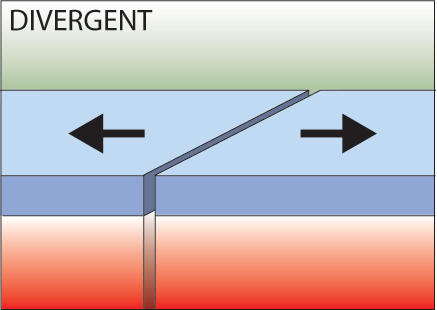 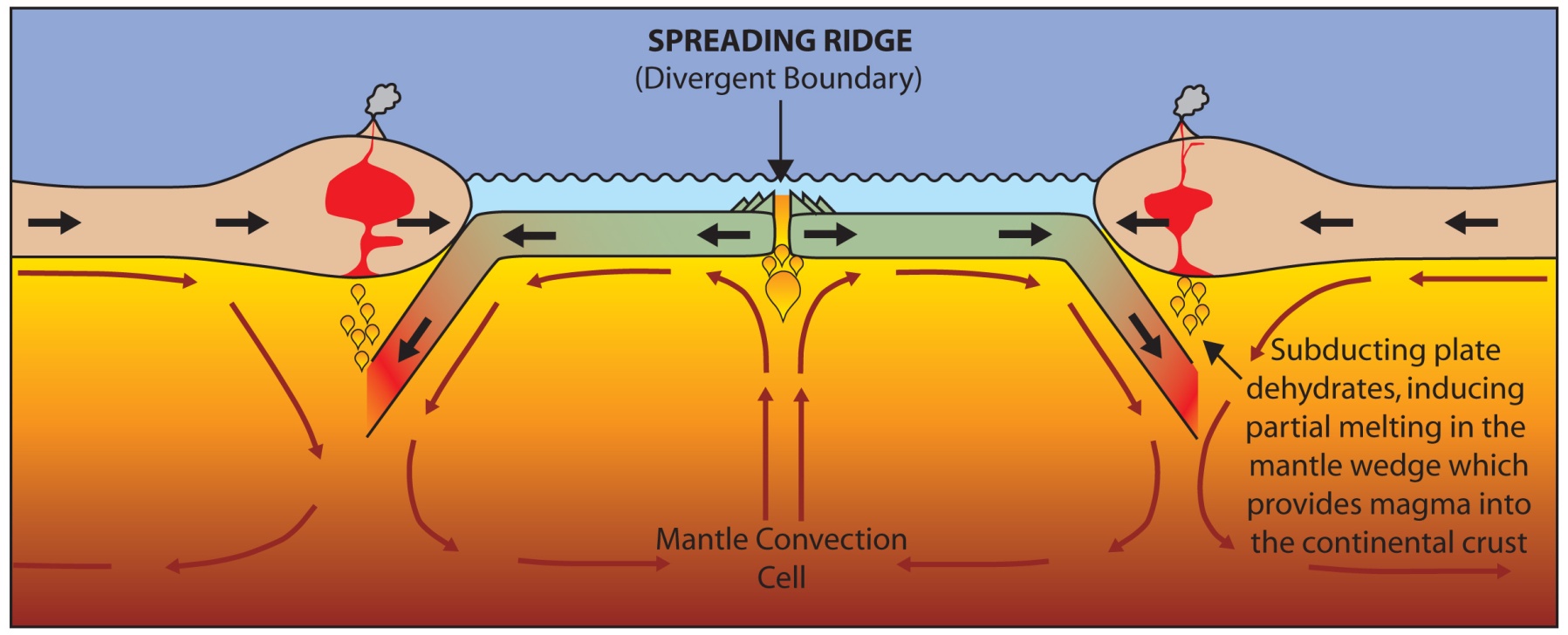 Iceland: An example of continental rifting
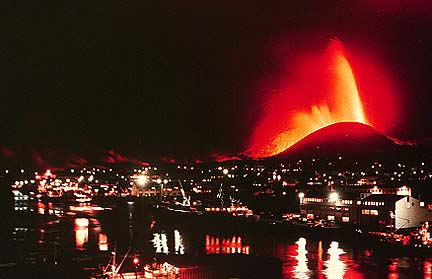 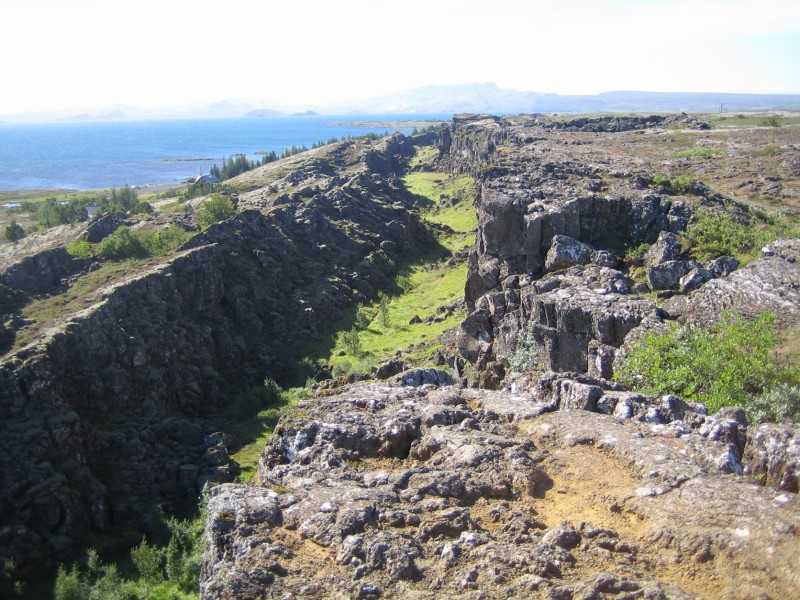 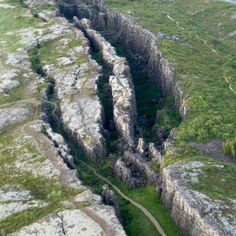 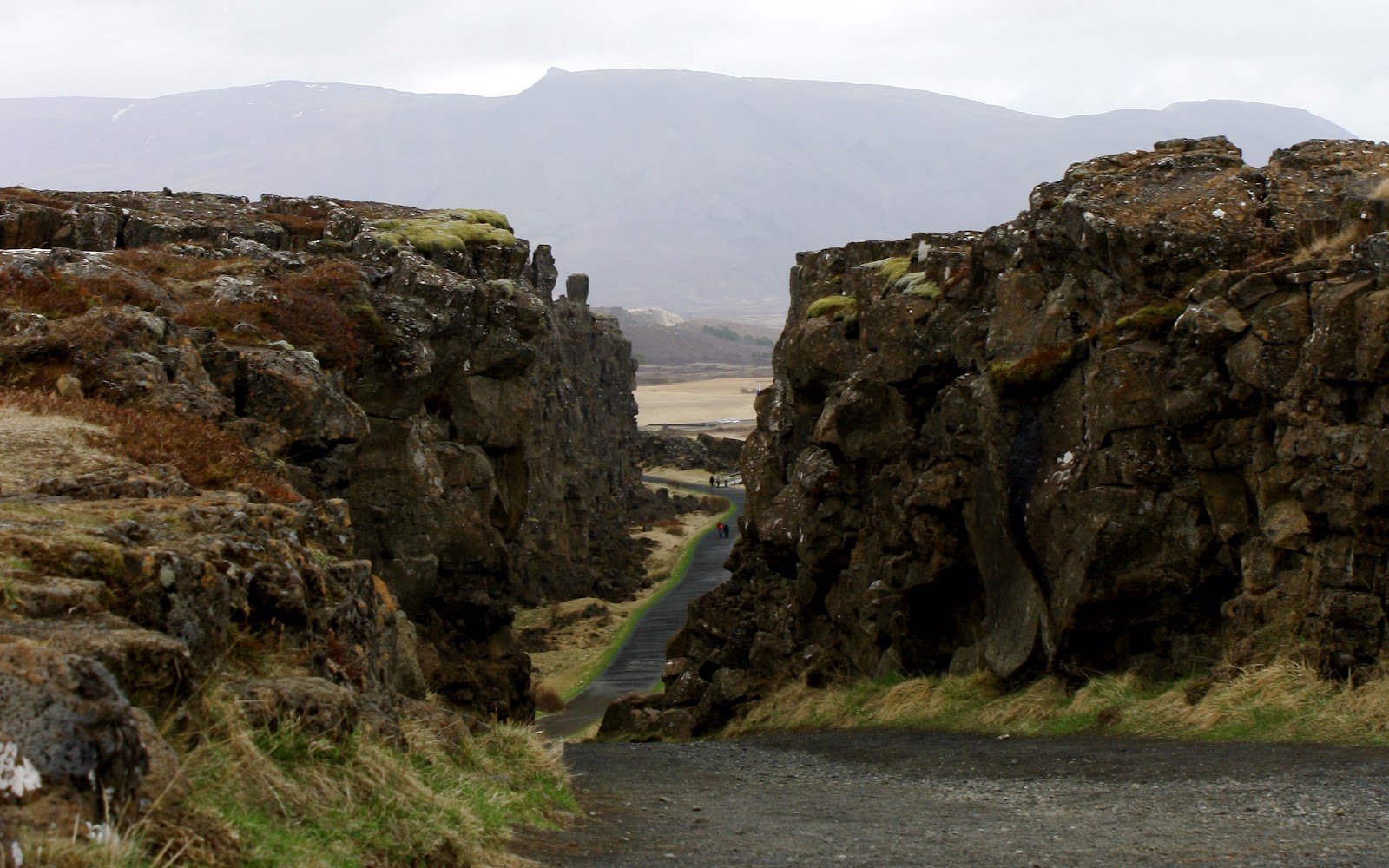 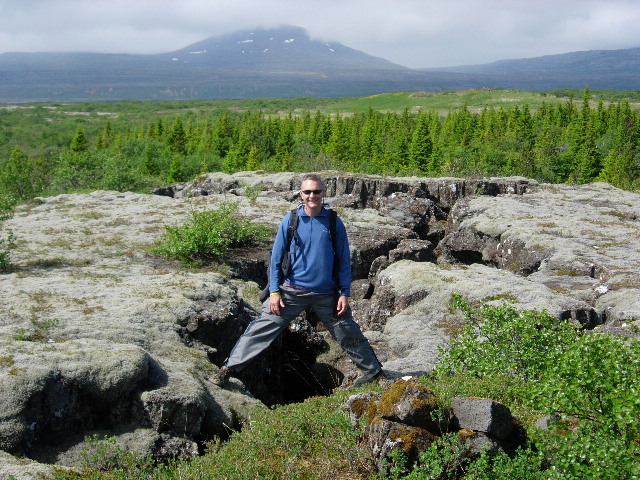 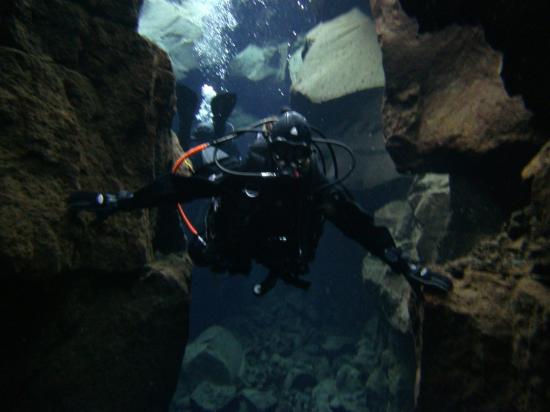 The Great Rift Valley: Africa
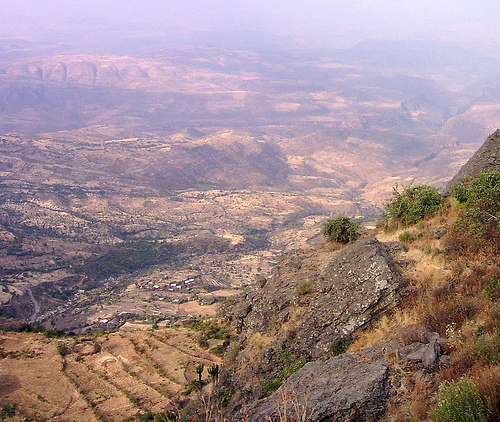 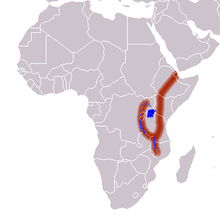 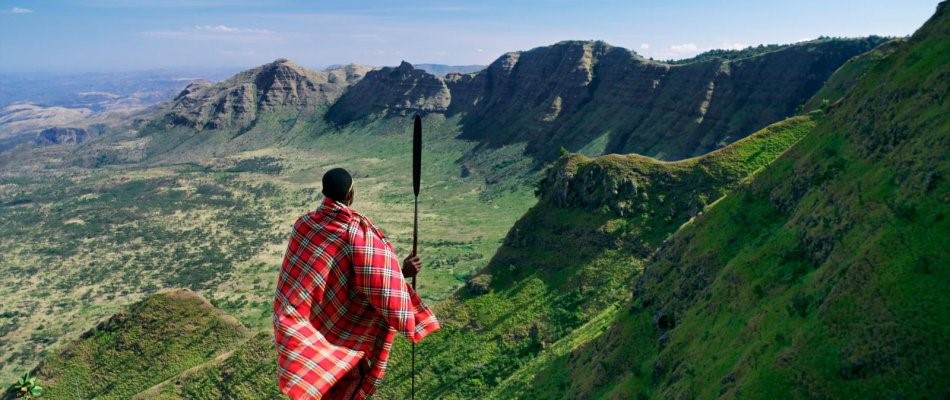 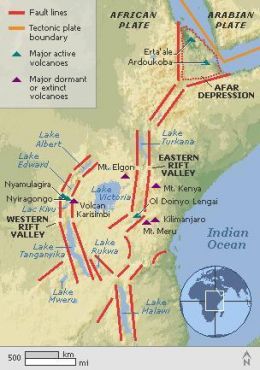 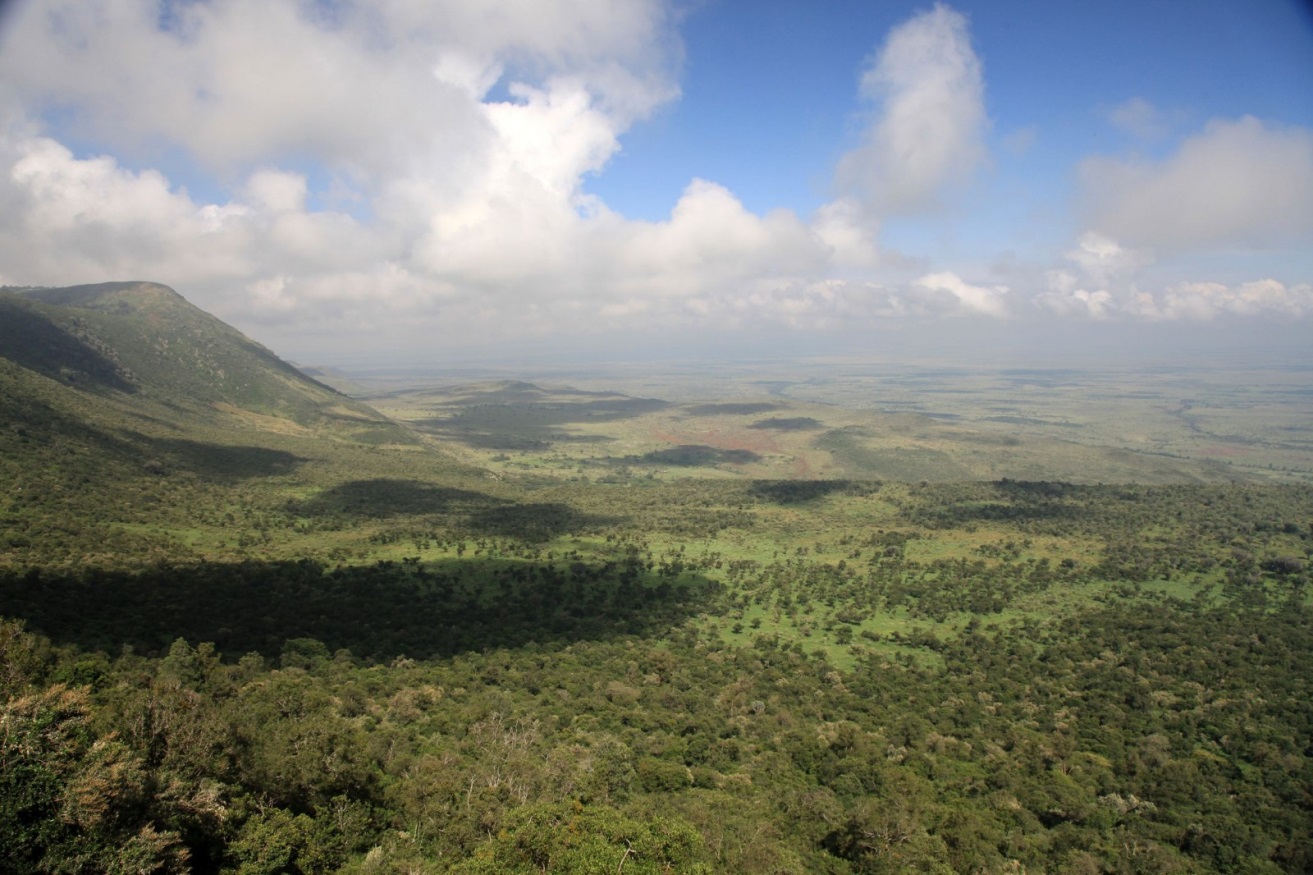 Transform Boundaries
Boundary between 2 plates that are sliding past one another
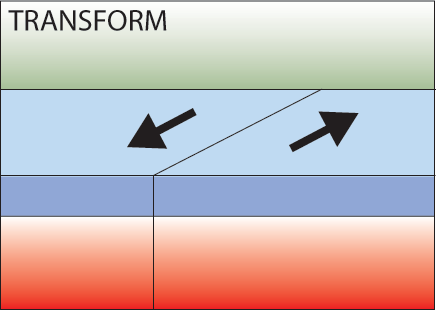 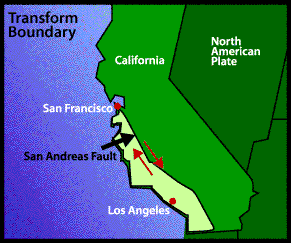 Transform boundary: San Andreas Fault
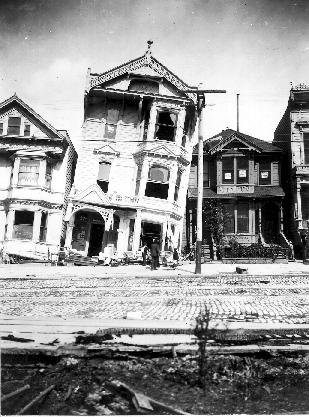 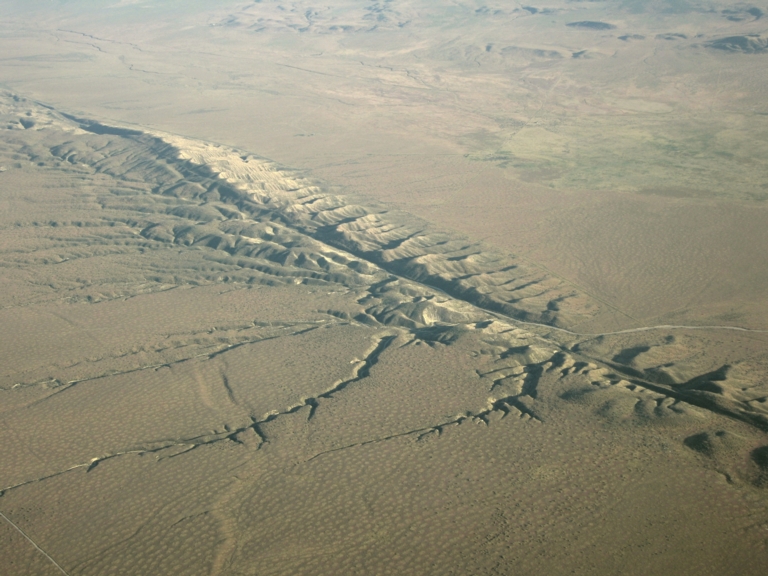 Pacific Ring of Fire
Area of the Pacific ocean where a large number of earthquakes and volcanic eruptions occur
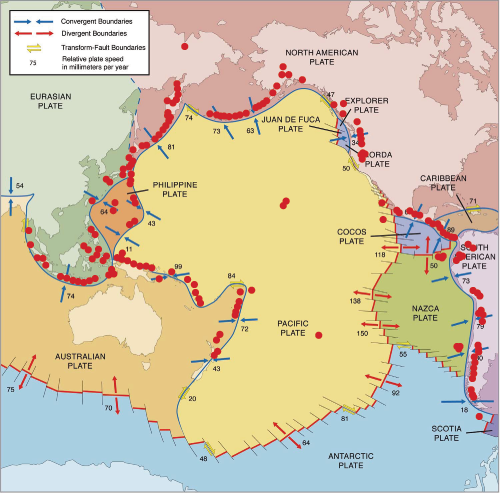 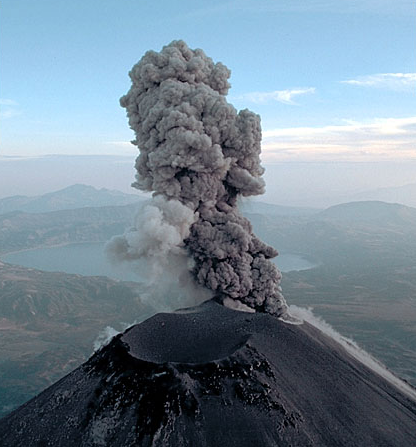 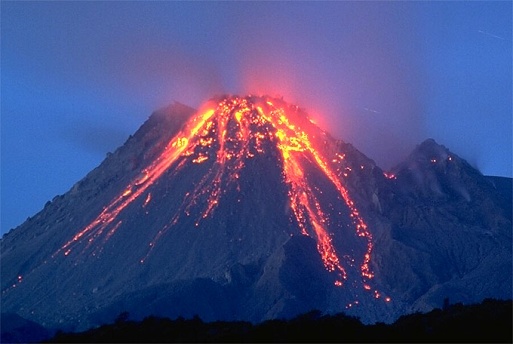 Earthquake Patterns